Clear Vision
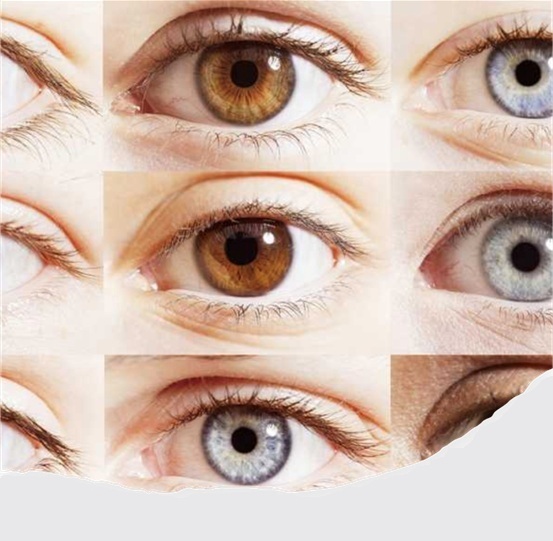 Mark 8:1–26
Preached by Dr. Andrew Spurgeon at Crossroads International Church Singapore • CICFamily.comUploaded by Dr. Rick Griffith • Jordan Evangelical Theological SeminaryThousands of files in 54 languages for free at BibleStudyDownloads.org
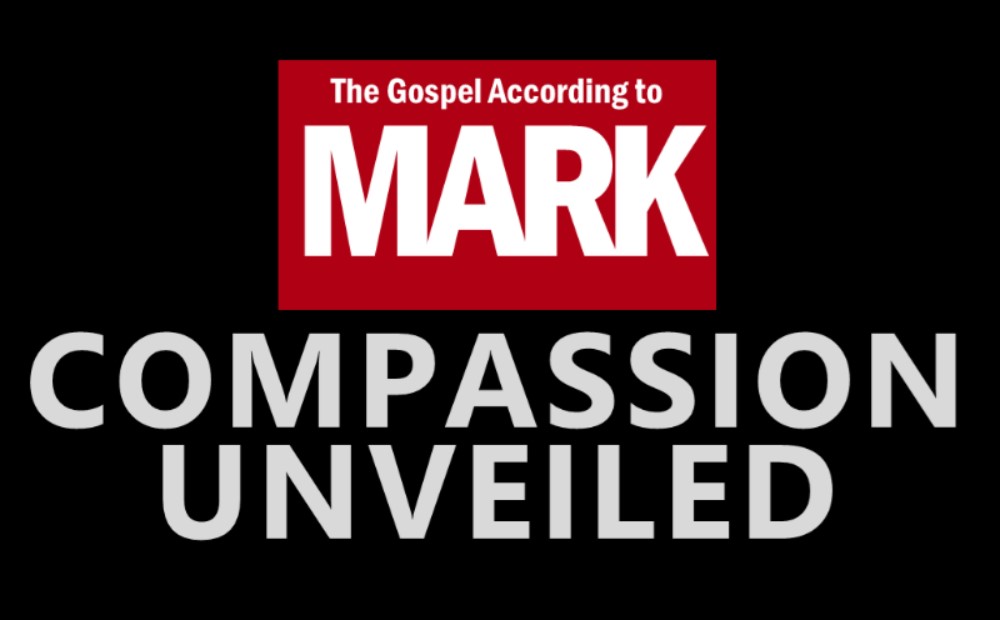 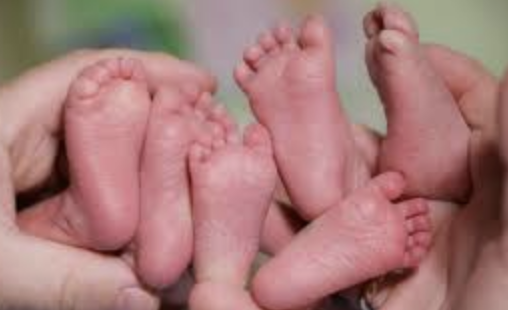 Structure
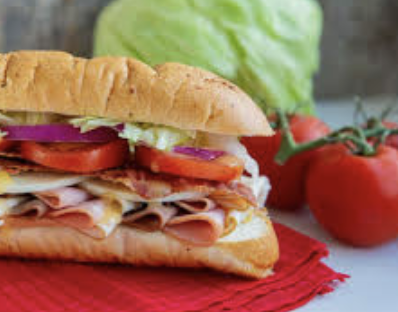 Triplets presented like a sandwich structure.
Today’s Triplets
Story 1 – Divine Vision, 8:1–10
Story 2 – Unclear Visions, 8:11–21
Story 3 – Progressive Vision, 8:22–26
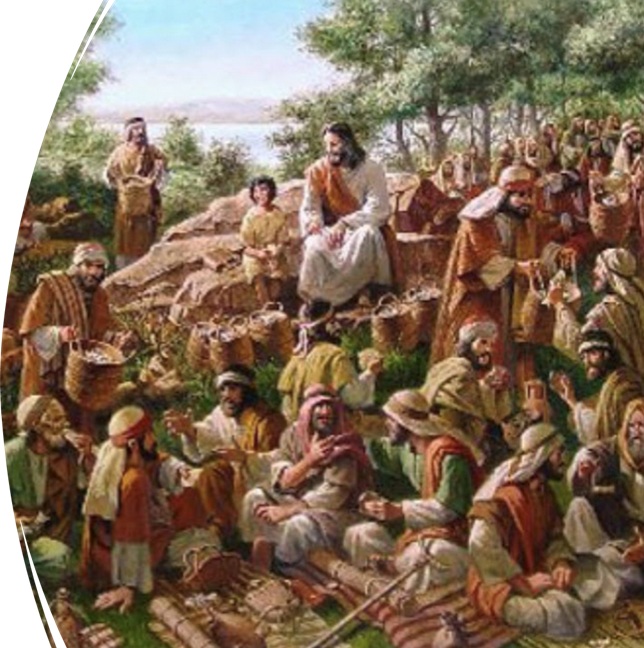 Story #1 – Divine Vision (8:1–10)
Compassion (splanknome) upon the crowd, v. 1–3

Human vision or solution, v. 4

Divine provision, v. 5–10
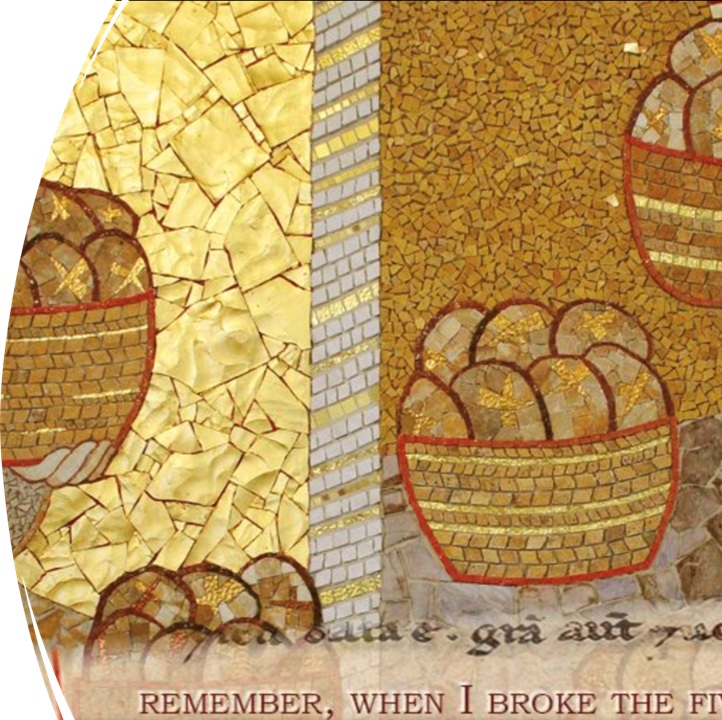 Story #2 – Unclear Visions (8:11–21)
Pharisees’ need for a sign, v. 11–13

Disciples’ need for an explanation, v. 14–21
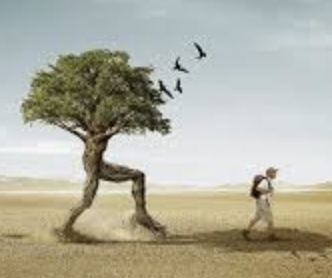 Story #3 – Progressive Visions (8:22–26)
First stage, v. 22–24

Second stage, v. 25–26
Lessons we’ve learned today
A person may have a divine vision like Jesus’s that is compassionate and caring (8:1–10). 
Another vision is a learner’s or unclear vision, which requires evidence, signs, and explanations (8:11–21). 
Ultimately, a person can have a progressive vision based on faith, which may not be perfect but continues to evolve (8:22–26).
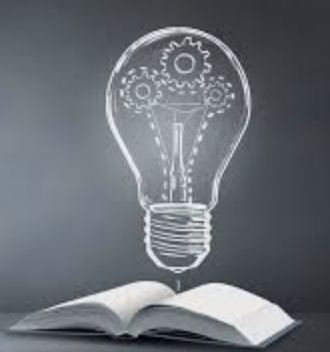 Question for us
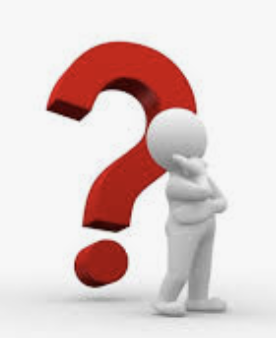 What kind of a vision we have? 

“Our mission is your vision” – St. Luke’s Medical Center, Manila, the Philippines
Black
Get this presentation for free!
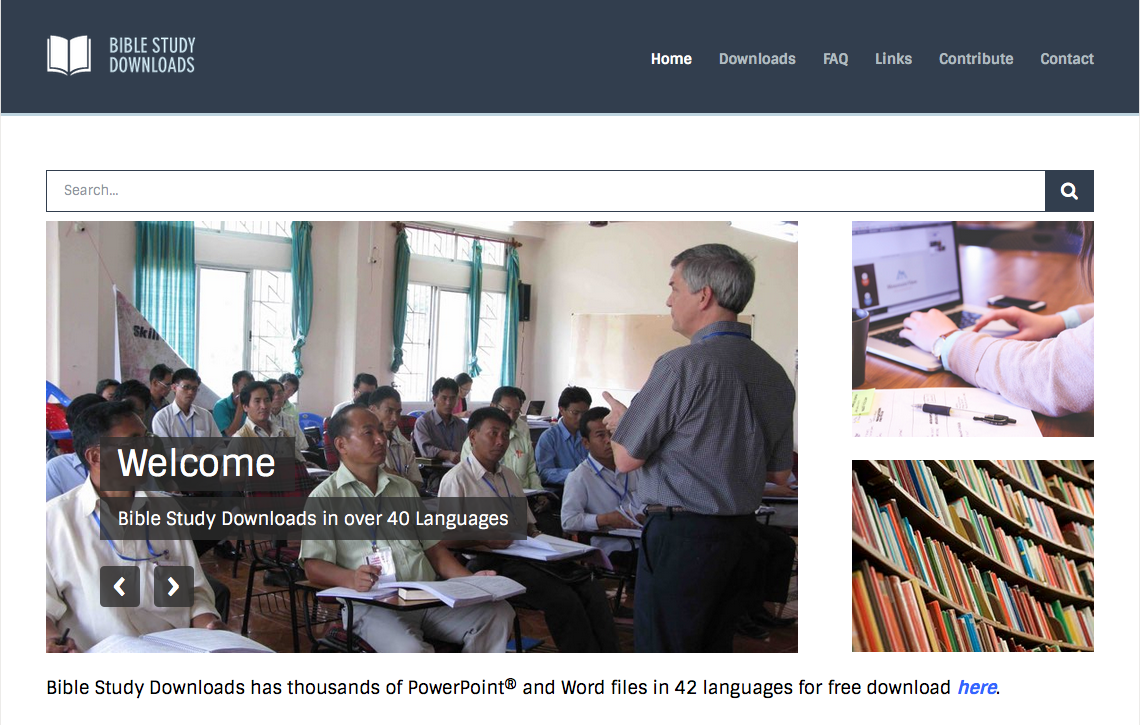 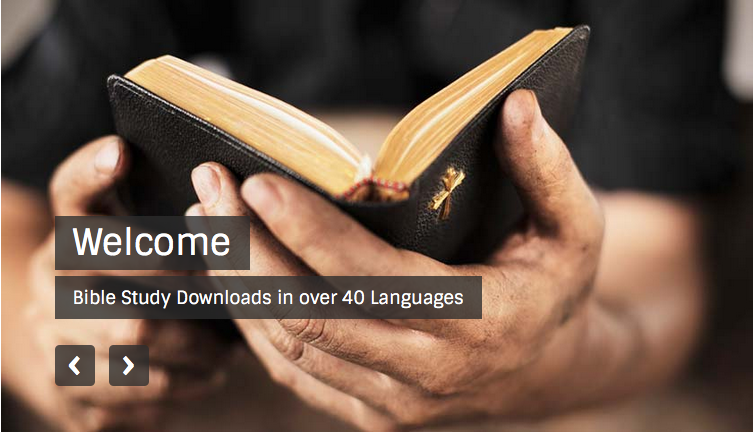 NT Preaching link at BibleStudyDownloads.org
[Speaker Notes: NT Preaching (np)]